Dark Energy
Distance
How Light Travels
How far away something is gets complicated at high z
How far it is now?  How far it was then?  How far light travelled? How distant it looks?

The metric is


We want to find the distance now d0 corresponding to some red shift z

Light will be coming to us along a constant  and  curve

Light follows lightlike curves – that is, ds2 = 0
Finding the Distance to an Object
Useful, as before, to define x as the relativesize of universe compared to now

And therefore

Now, we previously found,if all we have is matter, then

Dividing these, we have

Integrate both sides
The distance is a0
Understanding This Formula Qualitatively
Can we understand this formula?

For small z, approximate integrand as 1
Rearrange and this is Hubble’s Law

But the full formula includes corrections

How does the presence of matter () change things?

As you increase , you have more gravity

Universe decelerates more quickly
Universe has less time since fixed red shift z
Shorter distance for fixed z
Luminosity Distance:
We actually don’t measure the current distance d0
We get distances from standard candles
We don’t measure d0, we measure the luminosity distance dL:
The distances d0 and dL differ in two ways:

The universe is curved
Actual area of sphere is not 4d2

The object has a large redshift 1+z
Frequency decreases by 1/(1+z)
Each photon has energy decreased by 1/(1+z)
Rate at which photons are  received decreased by 1/(1+z)
Type Ia Supernovae and Deceleration
Measure luminosity distance dL as a function of redshift

Compare to model for different values of :
No model worked!

Radiation only made it worse

At modest z, it looked like the universe used to be expanding quicker!
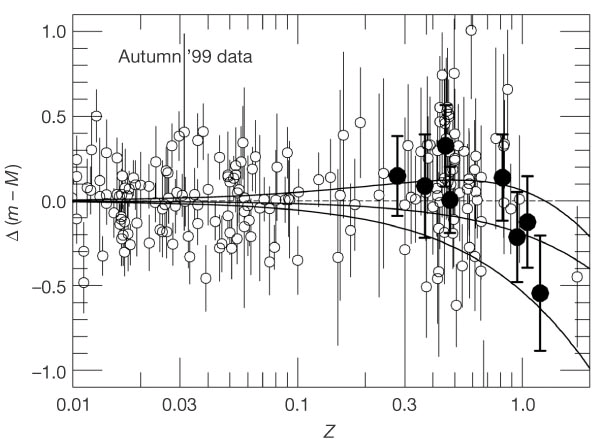 m = 0.0,  = 0.0
m = 0.3,  = 0.0
m = 1.0,  = 0.0
m = 0.3,  = 0.7
Dark Energy
Friedmann Equation has density  of stuff in the universe

Multiply by a2

To match supernova data, we need this velocity increasing today
To have speed increasing, must have a2 increasing with time
Any matter which satisfies this constraint will be called dark energy
Matter: (atoms, dark matter, neutrinos?)
As universe expands, number of atoms decreases as a-3
So  ~ a-3
Radiation: (light, neutrinos?, gravitons?)
As universe expands, density of stuff decreases as a-3
Also, each photon gets red shifted to lower energy by factor a-1
So  ~ a-4
Dark Energy:  What is it?
Vacuum Energy Density, aka Cosmological Constant:

According to particle physics, empty space has stuff constantly appearing and disappearing

This means empty space has energy associated with it:
And therefore mass density
Unfortunately, particle physicists aren’t very helpfulwith calculating how much energy density

The density of the vacuum doesn’t change as universe expands
 ~ 1, independent of a

This contributes another term, the vacuum term to the energy density
Its contribution is labeled 

It was found that the data could be well fit with:
Dark Energy vs. the Cosmological Constant
When Einstein first introduced his general theory of relativity, he first had what we now call Einstein’s equations:

He realized that this would describe a universethat was either contracting or expanding
Hubble had not yet discovered Hubble’s Law

To ‘fix’ it, he introduced another term, whichincluded the cosmological constant 

Vacuum energy density, instead, introducesa new term in the stress-energy tensor:

The two are equivalent if you set 

There is no point in arguing which one is right
The CDM Model
Dark Energy:  What Does the Experiment Say?
It depends on what assumptions we use:
Assumption 1:  Suppose we assume only that it behaves as a power law:   an
Including all data, experimental result:  


Assumption 2:  Suppose we assume only that it is constant
Including all data, experimental result:


Assumption 3:  Suppose we demand that it is constant, and tot = 1
Including all data, experimental result
This model is called the CDM model
It has become the standard model for cosmology
  stands for the vacuum energy density
CDM stands for cold dark matter
“Cold” is a term we will clarify later
Note:  normally given as w, where 
n = –3(1+w)
Composition of the Universe
t0 = 13.79  0.02 Gyr
 = 1
Age of the Universe, Round 3 (1)
Assume:

Universe has only matter and dark energy

Dark energy density is constant
Matter scales as a–3
kc2/a2 scales as a–2, of course
Substitute in:



Let x = a/a0:
Age of the Universe, Round 3 (2)
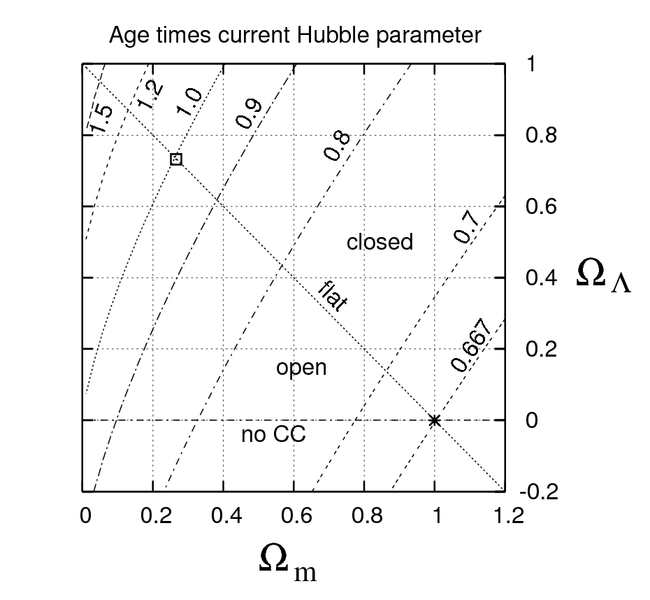 As m goes up, t0 goes down
As  goes up, t0 goes up

If m +  = 1, then



If  = 0.6889, then



Compare oldest stars 13  1 Gyr
Best estimate:
No Age Problem
What Dominates the Universe?
What dominates it now?
Matter: m = 0.31 (significant)
Radiation r = 10–4 (tiny)
Dark Energy:  = 0.69 (dominant)
Curvature kc2/a2:  1 – tot < 0.01 (small)
These change with time for two reasons:
Scaling – universe scale factor a changes
Conversion: one type turns into another
Stars cause matter  radiation
When were each of these dominant?
How do each of these scale?
Matter:	m  a–3
Radiation:	r  a–4
Dark Energy:    1
Curvature:	      a–2
Near Past
At any time, except maybe now, we can ignore curvature ( = 1)
Distant Past
Future
Never
The Future of the Universe
Starting soon, we can ignore all stuff except vacuum energy density
Universe grows exponentially
The time for one e-folding of growth is
This is longer than current age of universe

On the long time scale we are “alone”
Except for Local group

In a few 100 Gyr, rest of universe will look empty
Red shifted to invisibility
Alternate Futures?
Previous slide assumes that the dark energy is:
Vacuum energy density (no scaling)
Eternal (no decay) [this one probably true]

We know very little about dark energy:
If it scales as   an, then n = –0.08  0.09

If n is small but negative:
Universe expands as a power law, not exponential
Functionally the same

If n is small but positive:
As universe expands faster and faster,  gets bigger and bigger
The faster it goes, the faster it accelerates
In finite time,   an, becomes infinite
H becomes infinite
All objects in the universe get ripped apart
“The Big Rip”
At least 100 Gyr in the future